MINIMALLY INVASIVE LUMBAR SPINE SURGERY
Minimally Invasive Lumbar Spine Surgery
What is MISS ?
Minimally Invasive Lumbar Spine Surgery
Minimize tissue trauma and blood loss
 Minimize post-operative pain
 Minimize hospital stay
 Minimize recovery


 But not at the expense of surgical success or morbidity
Keys to Minimally Invasive Spine Surgery
Smaller incisions

 Muscle splitting instead of muscle cutting

 Fluoroscopic and image-guided navigation
Minimally Invasive Lumbar Spine Surgery
Clinical Example. 1
Percutaneous Lumbar Discectomy
1975  Hijikata

Indications 
Failure to respond to non operative measures
 Correlative pain distribution
Positive tension signs
Correlative radiological studies
With or without neurological deficits

Contraindication
 Cauda  Equina  Syndrome
 Hijikata S, Yamagishi M, Nakayama T, Oomori K: Percutaneous   diskectomy: A new treatment method for lumbar disc herniation. J TodenHosp 39:5–13, 1975.
Percutaneous Lumbar Discectomy
Small caliber cannula 
Dorsolateral insertion
Positioned in the  SAFE zone
Quick look at the canal content
Annulotomy
 Disc extraction
Percutaneous Lumbar Discectomy
Results
Davis  1991 , 518 pt 
Success rate – 87%
Conclusion
Can be done for single level discs
Role remains investigational and needs RCT validation of outcomes

Davis GW, Onik G, Helms C: Automated percutaneous discectomy. Spine
16:359–363, 1991
Arthroscopic Discectomy
2.7-mm glass arthroscope combined with a video discoscope with a single working portal

Arthroscopic disc surgery allows removal of herniated discs via a posterolateral approach

Allow inspection of the annulus, spinal nerve, and foramina

Kambin , reported an 87% successful outcome rate with arthroscopic microdiscectomy
PERCUTANEOUS LASER DISCECTOMY
Ascher and Heppner , in Germany, used carbon dioxide and neodymium lasers in neurosurgery
Combined results of Ascher, Choy et al. , and others demonstrated 70 to 80% rates of long-lasting pain relief for more than 1000 patients
Lasers used : 
                          1. Carbon dioxide
                          2. Nd - YAG Laser
                          3. Potassium-tytinal-phosphate (KTP) laser

Choy et al 333 patients, with a mean follow-up period of 26 months, reported a 78.4% success rate

No controlled prospective studies have been performed

Choy DS, Ascher PW et al: Percutaneous laser disc decompression: A
new therapeutic modality. Spine 17:949–956, 1992.
PERCUTANEOUS INTRADISCAL RADIOFREQUENCY THERMOCOAGULATION
Vaporization of the nucleus pulposus
Lesions are produced at probe temperatures of 60 to 80°C.
Two different mechanisms i.e. thermal coagulation of nociceptors and contraction of collagen Type I fibres, increasing the stability of the disc
Results: 60% of the selected patients experienced profound reduction in pain
Percutaneous Lumbar Discectomy
Advantages 

 Nerve roots and thecal sac not retracted

 Peri/epidural scar formation minimal

 Supportive myeloligamentous structures are not disturbed

 Post –op stay/cost/morbidity minimized.
Disadvantages

 Learning curve

 Unable to address migrated disc fragments

 Unable to address bony or ligamentous pathology
LUMBAR MICROENDOSCOPIC DISCECTOMY
Sofamor Danek   developed the instruments and technology.
Combines standard lumbar microsurgical techniques with endoscopy

A significant difference in  mean operative blood losses

There was a significant difference in the mean number of days of hospital stay

Significant decrease in analgesic use


Muramatsu K, Hachiya Y, Morita C: Postoperative magnetic resonance
imaging of lumbar disc herniation: Comparison of microendoscopic discectomy and Love’s method. Spine 26:1599–1605, 2001.
The MED system is an endoscopic system that enables posterior  lumbar discectomy through a tubular  retractor, with endoscopic observation
Guide wire is inserted  with the tip being fluoroscopically directed to the operative disc space.
Dilators are sequentially inserted  at the junction of the lamina and the lateral mass.
16-mm tubular retractor is then inserted over the largest dilator and fixed to the flexible arm assembly on the table
Endoscope is fixed inside the tubular retractor
Bone removal is performed with a small Kerrison punch or a high-speed drill
SPINAL ENDOSCOPY
FDA-approved indications for the use of spinal endoscopy are as follows:
documentation of pathological feature
documentation of decompression of structures
direct nerve inspection
inspection of internal fixation and delivery of therapeutic agents
LAPAROSCOPIC LUMBAR SURGERY
LUMBAR SPINAL FUSION
            In 1991, Obenchain,  reported the first use of a laparoscopic approach to the lumbar spine, for a discectomy
               Mathews et al, laparoscopic anterior lumbar fusion

Dural injury and epidural scarring can be avoided
Retroperitoneal approach to the lumbar spine was first described by Iwahara (45) in 1963

Indications 
spondylolisthesis 
degenerative disc disease 
internal disc derangements
 instability  and for reoperations 
Retroperitoneal, minimally invasive, endoscopic spine surgery has the advantages of not requiring carbon dioxide insufflation or entrance into the peritoneal cavity and avoids dissection near the large vessels and the hypogastric plexus
MINIMALLY INVASIVE PERCUTANEOUS POSTERIOR LUMBAR INTERBODY FUSION
METRx instrumentation and operating room set-up showing: 
A. METRx endoscope with disposable clamp
B. flexible arm retractor 
C. Steinman pin and dilators; 
D. skin level tubular retractors
E. modular system consisting of monitor, video integrator, recorder, and video printer with cart
F. operating room set-up for endoscopic lumbar discectomy using lateral fluoroscopy and two video monitor
G. operating room set-up using microscopic visualization.
Sequential operative procedure for endoscopic discectomy.
Schematic drawing demonstrates area to dock Steinman pin. 
Lateral fluoroscopic image shows K-wire docked on laminofacet junction.
Illustration shows properly placed dilators. 
Photograph illustrates dilators in place and METRx tubular retractor locked in place
 Lateral fluoroscopic image shows METRx tube in appropriate position.
 Illustration demonstrates endoscopic drilling of lamina.
 Illustration demonstrates proper positioning of METRx-MD tubular retractor.
Minimally invasive PLIF/Pedicle Screws
Same final result as open procedure
 Much less destructive:
 Shorter skin incision
Minimal muscle trauma
No significant soft tissue retraction
 Less pain
Shorter post-operative hospital stay
AIIMS Experience
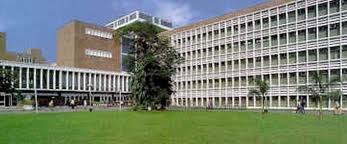 Sarkari.A, Gupta.D, Mahapatra.A.K:  Minimally Invasive Spine Surgery in Acute Dorso-Lumbar Trauma: An Experiences of 14 Cases, IJNT, Dec-2011
Prospective study
February 2009 to February 2011
Jai Prakash Narayan Apex Trauma Centre, AIIMS, New Delhi
AIIMS Experience
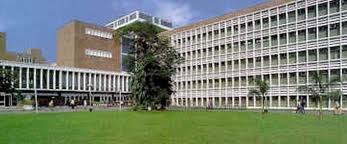 14 patients: 10 male 4 female 
Age: range 17-47 years (mean 30.1 ± 7.9 yrs) 
Modified Frankel neurological performance scale (ASIA)
E = 2
D = 11
A = 1
Mean TLCIS:  5.2 ± 0.6
Interval b/w injury and surgery: 1 – 18 days (5.5 ± 4.3 days).
AIIMS Experience
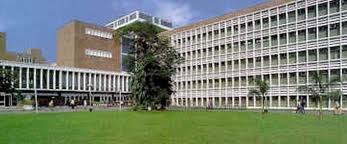 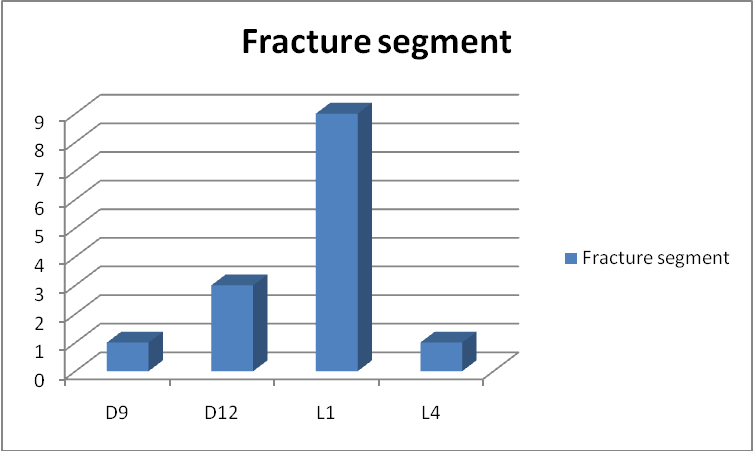 No. of cases
1
1
3
9
AIIMS Experience
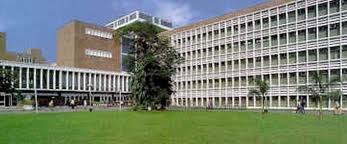 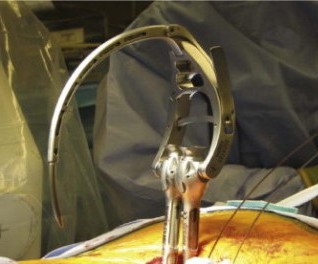 C-arm fluoroscope: 12 cases
‘O-arm’ Computer assisted virtual fluoroscopic system : 2 cases 
Medtronic Sextant System was used for PSRF in all the patients
AIIMS Experience : Results
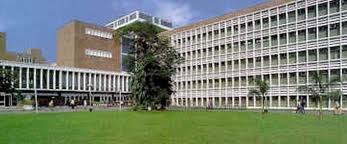 Complete procedure was successfully done percutaneously in 12 cases 
Total of 60 screws were put
Blood loss ranged from 50 to 150 ml (mean 94 ± 16 ml)
 2 patients needed conversion
2 (out of 60) screws misplaced
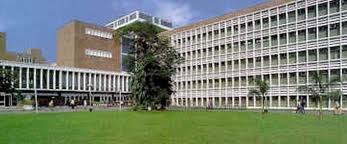 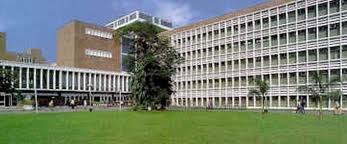 AIIMS Experience
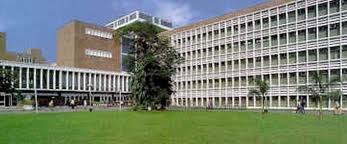 Percutaneous pedicle fixation 

Safe and efficacious in the setting of acute polytrauma with spinal fracture requiring ligamentotaxis.

Reduces hospital stay (mean 3.8 days) and improves functional outcome in patients (mean VAS 2.2 post-op v/s 7.9 pre-op)

Useful in select cases

Steep learning curve involved.
Thank You